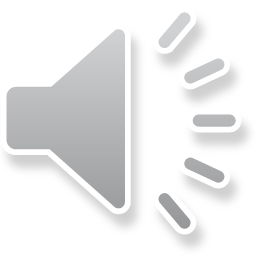 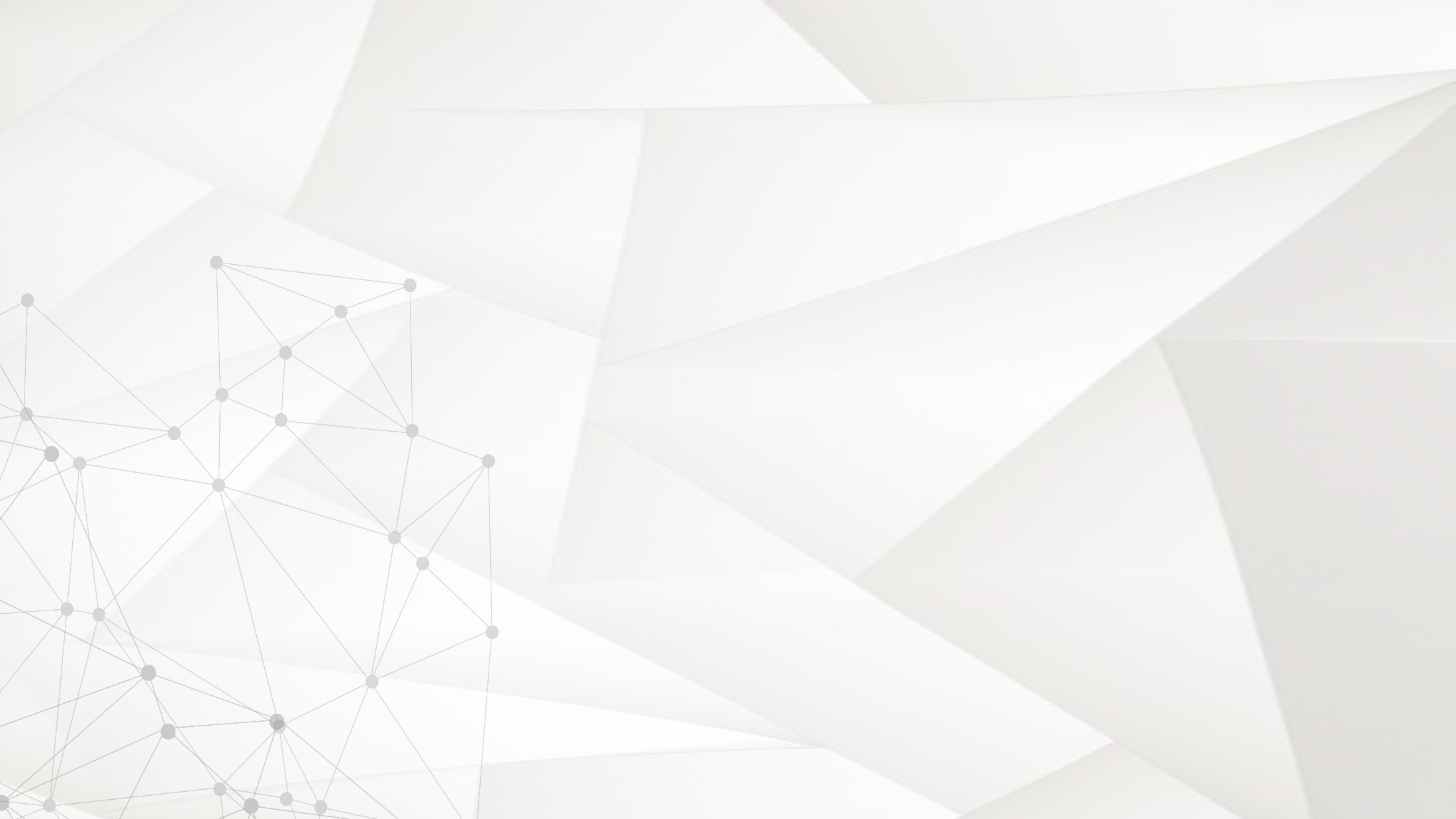 20XX BUSINESS REPORT
个人述职报告PPT
述职报告/自我介绍/个人简历/岗位竞聘/履职报告/自我评价/岗位晋升
Your content to play here, or through your copy, paste in this box, and select only the text. Your content to play here, or through your copy, paste in this box, and select only the text. Your content to play here, or through your copy, paste in this box, and select only the text.
姓名：xiazaii
01 .工作回顾
The user can demonstrate on a projector or computer. The user can demonstrate on a projector or computer.
02 .自我评价
目录
The user can demonstrate on a projector or computer. The user can demonstrate on a projector or computer.
点击添加相关标题文字，点击添加相关标题文字，点击添加相关标题文字，点击添加相关标题文字，点击添加相关标题文字，点击添加相关标题文字。
03 .工作体会
The user can demonstrate on a projector or computer. The user can demonstrate on a projector or computer.
04 .规划和展望
The user can demonstrate on a projector or computer. The user can demonstrate on a projector or computer.
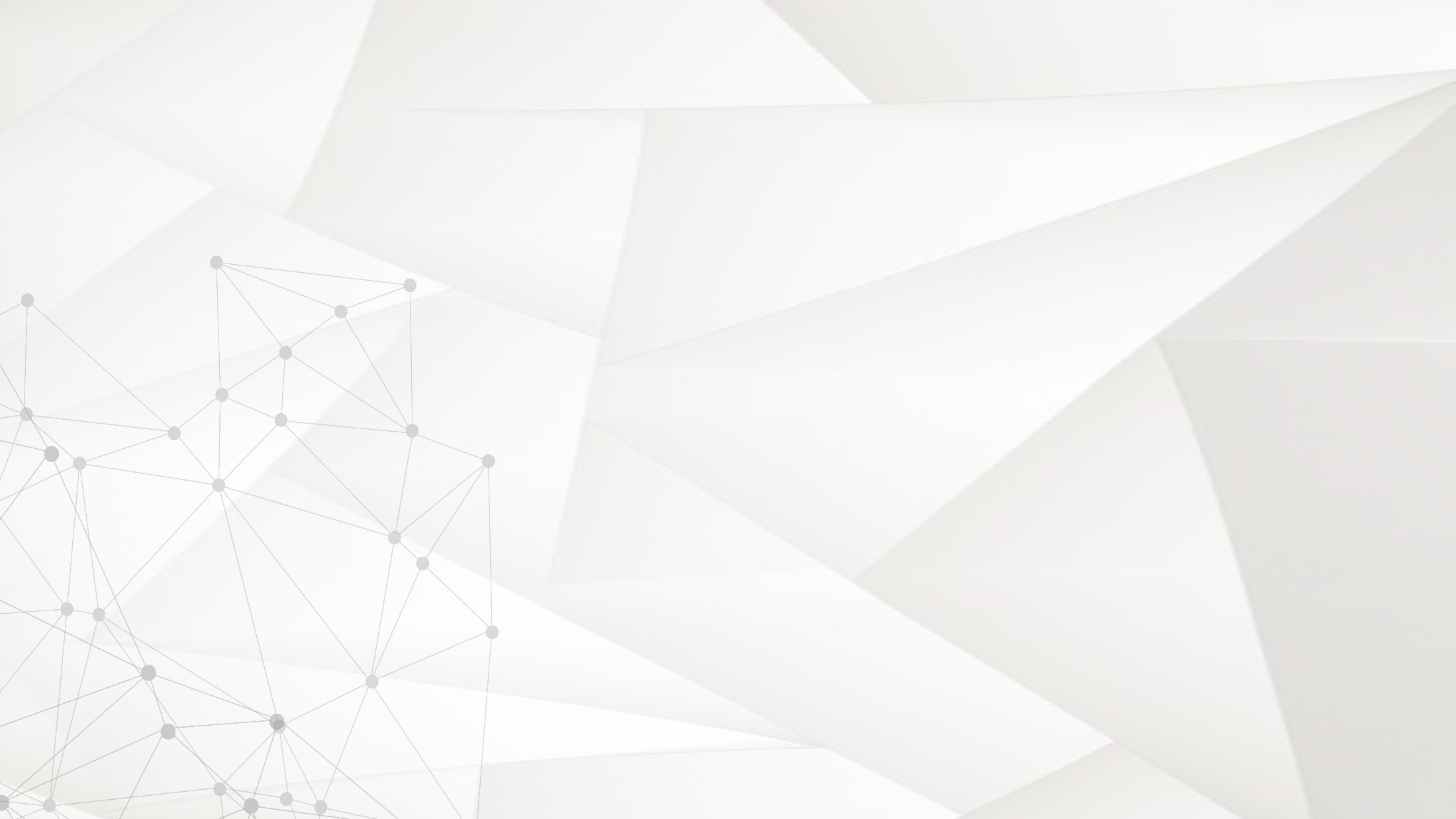 20XX BUSINESS REPORT
01.工作回顾
述职报告/自我介绍/个人简历/岗位竞聘/履职报告/自我评价/岗位晋升
Your content to play here, or through your copy, paste in this box, and select only the text. Your content to play here, or through your copy, paste in this box, and select only the text. Your content to play here, or through your copy, paste in this box, and select only the text.
PART 01
一、工作岗位及职责
A
添加标题
添加标题
此处添加详细文本描述，建议与标题相关并符合整体语言风格，语言描述尽量简洁生动。
此处添加详细文本描述，建议与标题相关并符合整体语言风格，语言描述尽量简洁生动。
F
B
添加标题
添加标题
此处添加详细文本描述，建议与标题相关并符合整体语言风格，语言描述尽量简洁生动。
此处添加详细文本描述，建议与标题相关并符合整体语言风格，语言描述尽量简洁生动。
E
C
添加标题
添加标题
此处添加详细文本描述，建议与标题相关并符合整体语言风格，语言描述尽量简洁生动。
此处添加详细文本描述，建议与标题相关并符合整体语言风格，语言描述尽量简洁生动。
D
一、所做工作事项
单击添加标题
单击添加标题
单击添加标题
单击添加标题
此处添加详细文本描述，建议与标题相关并符合整体语言风格，语言描述尽量……
此处添加详细文本描述，建议与标题相关并符合整体语言风格，语言描述尽量……
此处添加详细文本描述，建议与标题相关并符合整体语言风格，语言描述尽量……
此处添加详细文本描述，建议与标题相关并符合整体语言风格，语言描述尽量……
一、学习培训情况
标题内容
标题内容
详写内容……点击输入本栏的具体文字，简明扼要的说明分项内容，此为概念图解……点击输入本栏的具体文字，简明扼要的说明分项内容，此为概念图解……点击输入本栏的具体文字，简明扼要的说明分项内容，此为概念图解……点击输入本栏的具体文字，简明扼要的说明分项内容，此为概念图解……点击输入本栏的具体文字，简明扼要的说明分项内容，此为概念图解……点击输入本栏的具体文字，简明扼要的说明分项内容，此为概念图解
详写内容……点击输入本栏的具体文字，简明扼要的说明分项内容，此为概念图解……点击输入本栏的具体文字，简明扼要的说明分项内容，此为概念图解，此为概念图解……点击输入本栏的具体文字，简明扼要的说明分项内容，此为概念图解
一、已完成工作情况
单击添加标题
单击添加标题
此处添加详细文本描述，建议与标题相关并符合整体语言风格，建议与标题相关并符合整体语言风格
此处添加详细文本描述，建议与标题相关并符合整体语言风格，建议与标题相关并符合整体语言风格
单击添加标题
单击添加标题
此处添加详细文本描述，建议与标题相关并符合整体语言风格，建议与标题相关并符合整体语言风格
此处添加详细文本描述，建议与标题相关并符合整体语言风格，建议与标题相关并符合整体语言风格
单击添加标题
单击添加标题
此处添加详细文本描述，建议与标题相关并符合整体语言风格，建议与标题相关并符合整体语言风格
此处添加详细文本描述，建议与标题相关并符合整体语言风格，建议与标题相关并符合整体语言风格
单击添加标题
单击添加标题
此处添加详细文本描述，建议与标题相关并符合整体语言风格，建议与标题相关并符合整体语言风格
此处添加详细文本描述，建议与标题相关并符合整体语言风格，建议与标题相关并符合整体语言风格
一、其它工作事项
04
03
输入您的内容或者通过右键复制粘贴您的内容，并选择只保留文字。输入您的内容。
02
输入您的内容或者通过右键复制粘贴您的内容，并选择只保留文字。输入您的内容。
01
输入您的内容或者通过右键复制粘贴您的内容，并选择只保留文字。输入您的内容。
输入您的内容或者通过右键复制粘贴您的内容，并选择只保留文字。输入您的内容。
标题
标题
标题
标题
一、部门活动组织情况
此处添加标题
此处添加标题
此处添加标题
此处添加详细文本描述，建议与标题相关并符合整体语言风格，语言描述尽量……
此处添加详细文本描述，建议与标题相关并符合整体语言风格，语言描述尽量……
此处添加详细文本描述，建议与标题相关并符合整体语言风格，语言描述尽量……
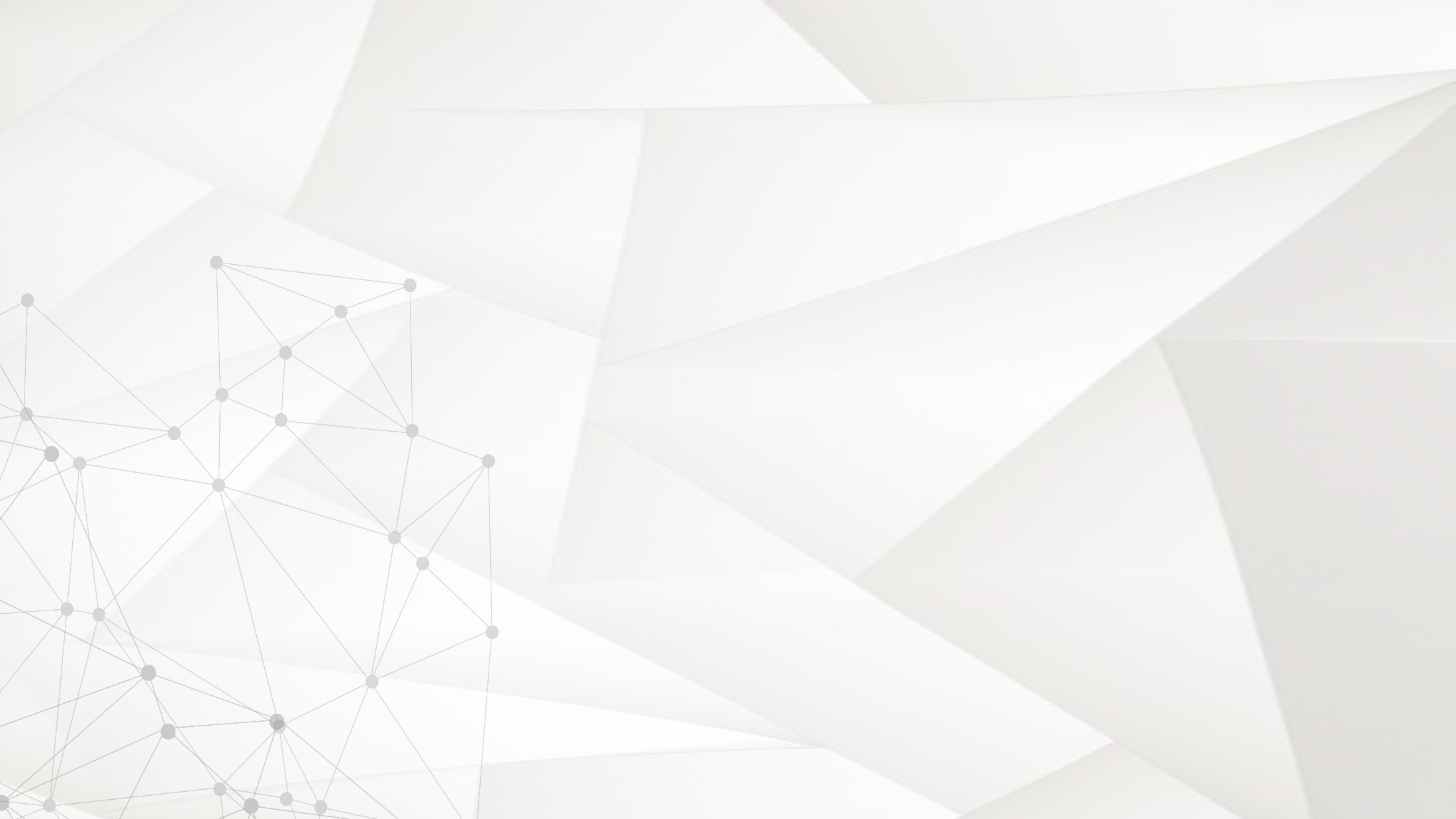 20XX BUSINESS REPORT
02.自我评价
述职报告/自我介绍/个人简历/岗位竞聘/履职报告/自我评价/岗位晋升
Your content to play here, or through your copy, paste in this box, and select only the text. Your content to play here, or through your copy, paste in this box, and select only the text. Your content to play here, or through your copy, paste in this box, and select only the text.
PART 02
二、工作中的收获
单击添加标题
单击添加标题
单击添加标题
单击添加标题
单击添加标题
单击添加标题
请在此添加文字说明，模板。请在此添加文字说明，模板
请在此添加文字说明，模板。请在此添加文字说明，模板
请在此添加文字说明，模板。请在此添加文字说明，模板
请在此添加文字说明，模板。请在此添加文字说明，模板
请在此添加文字说明，模板。请在此添加文字说明，模板
请在此添加文字说明，模板。请在此添加文字说明，模板
二、存在的不足
添加标题
添加标题
添加标题
添加标题
添加标题
添加标题
单击此处添加方法阐述，添加简短问题说明文字，方法与措施的具体说明文字添加此处。
单击此处添加方法阐述，添加简短问题说明文字，方法与措施的具体说明文字添加此处。
单击此处添加方法阐述，添加简短问题说明文字，方法与措施的具体说明文字添加此处。
单击此处添加方法阐述，添加简短问题说明文字，方法与措施的具体说明文字添加此处。
单击此处添加方法阐述，添加简短问题说明文字，方法与措施的具体说明文字添加此处。
单击此处添加方法阐述，添加简短问题说明文字，方法与措施的具体说明文字添加此处。
二、我的信条
单击添加标题
单击添加标题
单击添加标题
单击添加标题
单击添加标题
单击添加标题
点击添加相关标题文字，点击添加相关标题文字，点击添加相关标题文字，点击添加相关标题文
点击添加相关标题文字，点击添加相关标题文字，点击添加相关标题文字，点击添加相关标题文字
点击添加相关标题文字，点击添加相关标题文字，点击添加相关标题文字，点击添加相关标题文字
点击添加相关标题文字，点击添加相关标题文字，点击添加相关标题文字，点击添加相关标题文字
点击添加相关标题文字，点击添加相关标题文字，点击添加相关标题文字，点击添加相关标题文字
点击添加相关标题文字，点击添加相关标题文字，点击添加相关标题文字，点击添加相关标题文字
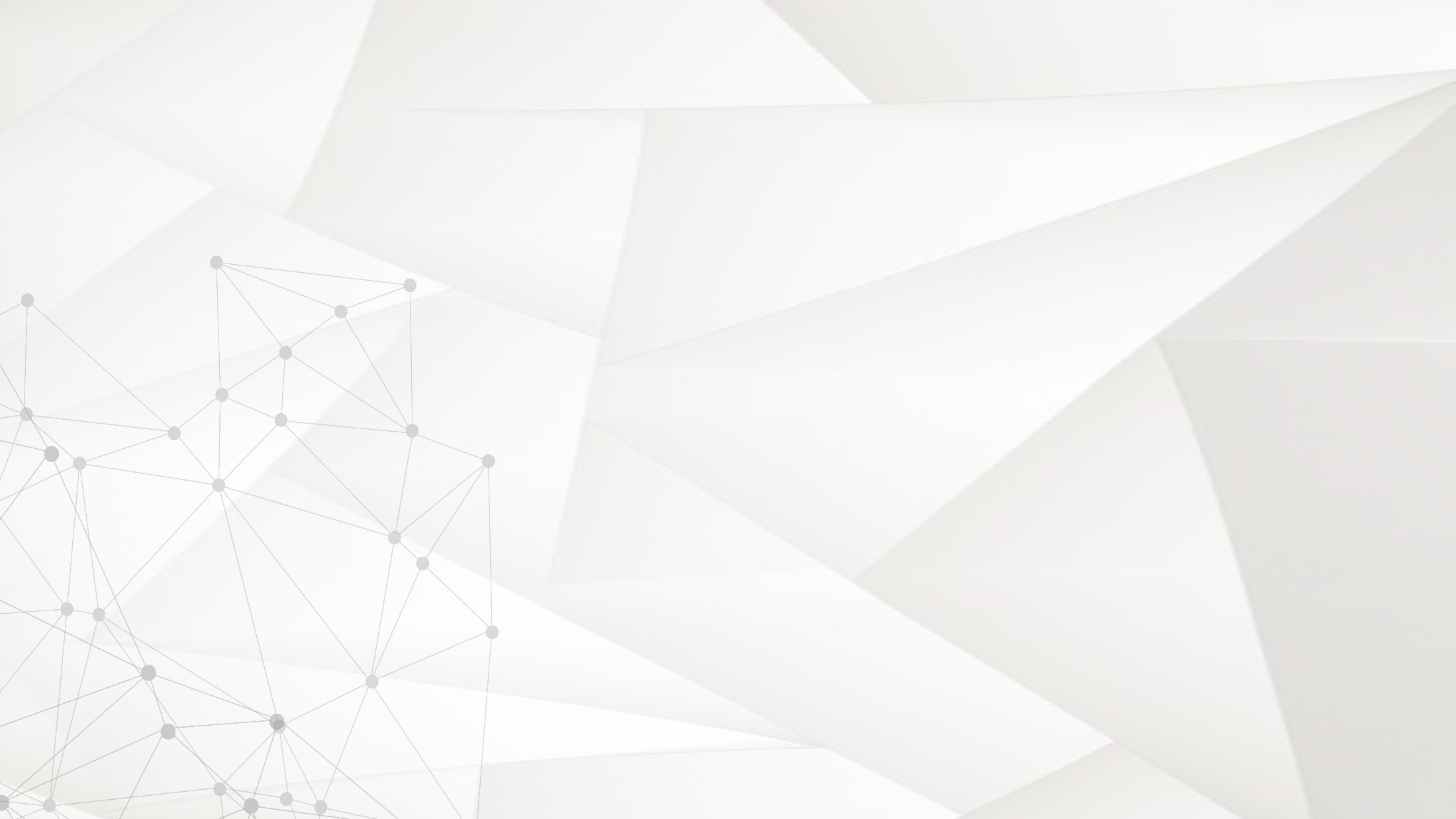 20XX BUSINESS REPORT
03.工作体会
述职报告/自我介绍/个人简历/岗位竞聘/履职报告/自我评价/岗位晋升
Your content to play here, or through your copy, paste in this box, and select only the text. Your content to play here, or through your copy, paste in this box, and select only the text. Your content to play here, or through your copy, paste in this box, and select only the text.
PART 03
三、工作心得体会
添加关键词
此处可输入相关说明文本内容，或者复制文本内容后粘贴，并选择只保留文字。
添加关键词
02
此处可输入相关说明文本内容，或者复制文本内容后粘贴，并选择只保留文字。
01
03
添加关键词
04
此处可输入相关说明文本内容，或者复制文本内容后粘贴，并选择只保留文字。
添加关键词
此处可输入相关说明文本内容，或者复制文本内容后粘贴，并选择只保留文字。
三、对企业文化的认识
标题文字添加
标题文字添加
标题文字添加
此处添加详细文本描述，建议与标题相关并符合整体语言风格，语言描述尽量……
此处添加详细文本描述，建议与标题相关并符合整体语言风格，语言描述尽量……
此处添加详细文本描述，建议与标题相关并符合整体语言风格，语言描述尽量……
三、对责任的理解
添加标题
添加标题
添加标题
添加标题
添加标题
此处添加详细文本描述，建议与标题相关并符合整体语言风格，语言描述尽量
此处添加详细文本描述，建议与标题相关并符合整体语言风格，语言描述尽量
此处添加详细文本描述，建议与标题相关并符合整体语言风格，语言描述尽量
此处添加详细文本描述，建议与标题相关并符合整体语言风格，语言描述尽量
此处添加详细文本描述，建议与标题相关并符合整体语言风格，语言描述尽量
三、对部门的建议
单击编辑标题
单击编辑标题
单击编辑标题
单击编辑标题
此处添加详细文本描述，建议与标题相关并符合整体语言风格，语言描述尽量……
此处添加详细文本描述，建议与标题相关并符合整体语言风格，语言描述尽量……
此处添加详细文本描述，建议与标题相关并符合整体语言风格，语言描述尽量……
此处添加详细文本描述，建议与标题相关并符合整体语言风格，语言描述尽量……
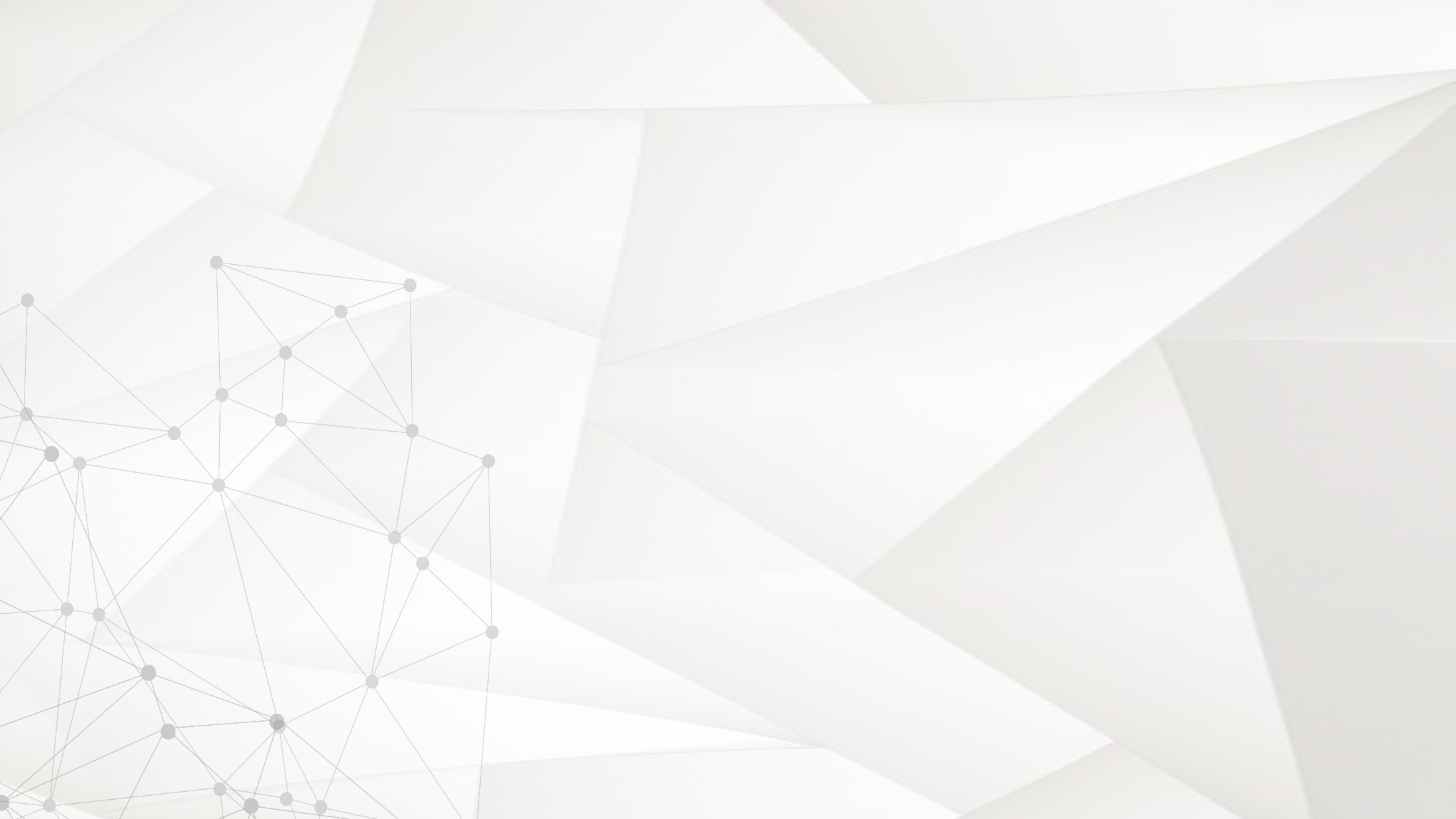 20XX BUSINESS REPORT
04.规划和展望
述职报告/自我介绍/个人简历/岗位竞聘/履职报告/自我评价/岗位晋升
Your content to play here, or through your copy, paste in this box, and select only the text. Your content to play here, or through your copy, paste in this box, and select only the text. Your content to play here, or through your copy, paste in this box, and select only the text.
PART 04
四、未来职业规划
单击编辑标题
A
单击此处可编辑内容，根据您的需要自由拉伸文本框大小
单击编辑标题
B
单击此处可编辑内容，根据您的需要自由拉伸文本框大小
单击编辑标题
C
单击此处可编辑内容，根据您的需要自由拉伸文本框大小
单击编辑标题
D
单击此处可编辑内容，根据您的需要自由拉伸文本框大小
四、下一步工作计划
单击编辑标题
单击此处编辑您要的内容，建议您在展示时采用微软雅黑字体，本模版所有图形线条及其相应素材均可自由编辑、改色、替换。
单击编辑标题
单击此处编辑您要的内容，建议您在展示时采用微软雅黑字体，本模版所有图形线条及其相应素材均可自由编辑、改色、替换。
1
2
3
4
单击编辑标题
单击此处编辑您要的内容，建议您在展示时采用微软雅黑字体，本模版所有图形线条及其相应素材均可自由编辑、改色、替换。
单击编辑标题
单击此处编辑您要的内容，建议您在展示时采用微软雅黑字体，本模版所有图形线条及其相应素材均可自由编辑、改色、替换。
四、实现目标的关键
添加标题
添加标题
添加标题
添加标题
添加标题
添加标题
75%
56%
95%
详写内容……点击输入本栏的具体文字，简明扼要的说明分项内容，此为概念图解
详写内容……点击输入本栏的具体文字，简明扼要的说明分项内容，此为概念图解
详写内容……点击输入本栏的具体文字，简明扼要的说明分项内容，此为概念图解
详写内容……点击输入本栏的具体文字，简明扼要的说明分项内容，此为概念图解
详写内容……点击输入本栏的具体文字，简明扼要的说明分项内容，此为概念图解
详写内容……点击输入本栏的具体文字，简明扼要的说明分项内容，此为概念图解
50%
92%
64%
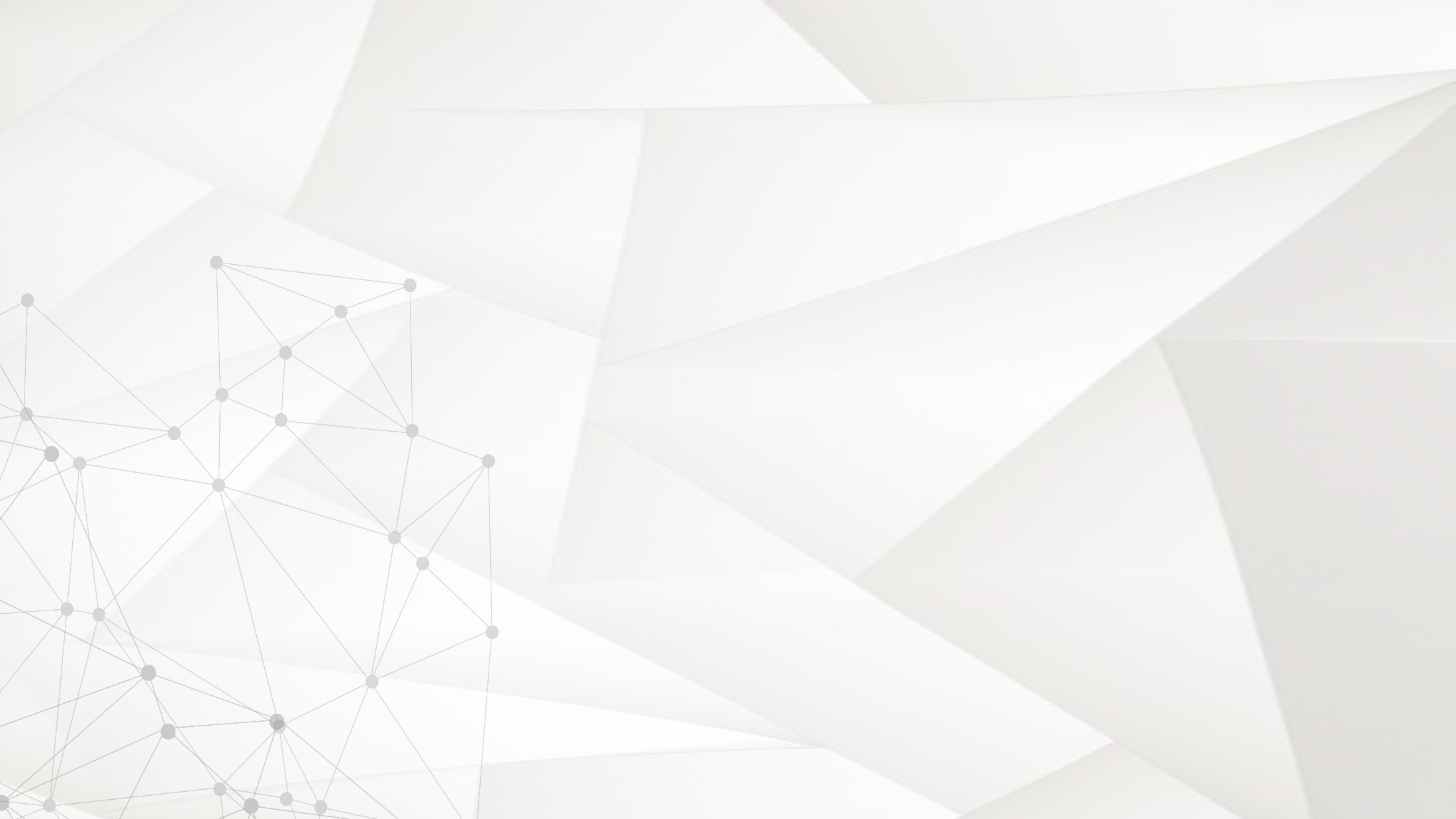 20XX BUSINESS REPORT
演讲完毕感谢聆听！
述职报告/自我介绍/个人简历/岗位竞聘/履职报告/自我评价/岗位晋升
Your content to play here, or through your copy, paste in this box, and select only the text. Your content to play here, or through your copy, paste in this box, and select only the text. Your content to play here, or through your copy, paste in this box, and select only the text.
姓名：xiazaii